Human Resources
Request for Proposals for the Voluntary Supplemental Insurance Plans & Human Resources (HR) Consulting Services
Presented to:
Budget & Fiscal Affairs Committee
Tuesday, August 4, 2020 @ 10:00 am
Presented by:
Jane E. Cheeks Human Resources Director
Jocelyn Wright Deputy Assistant Director
HUMAN RESOURCES
PART 1 - PRESENTATION
Request for Proposal for the
Voluntary Supplemental Insurance Plans
Overview of Request for Proposal
The City will offer three (3) Voluntary Supplemental Insurance Plans that will provide services to active full-time and part-time 30 employees, elected officials and their dependents. 

The plans offered will be:
Critical Illness Plan
Hospital Indemnity Plan
Accident/Disability Plan

The plans will be fully funded by the members who elect to participate in the plan.  Only employees’ contributions will fund the program.
3
Overview of Request for Proposal Cont’d
If an employee retires and participated in a supplemental plan, they may port their active policies as personal individual policies with the carrier.  

The Voluntary Supplemental Insurance Plans are discretionary benefits which may be utilized as employees desire.  These benefits may be utilized for expenses their health and other insurance may not cover.  

The proposed plans will provide 100% of administration  from the vendors elected.  

The plans will be effective for coverage May 1, 2021.
4
Procurement Process
The RFP was released October 25, 2019.  Responses were due December 5, 2019.
Eight (8) vendors proposed plans to provide administration, claims processing, and other related administrative services. 
The eight vendors who proposed were:
AFLAC/Continental American Insurance Company (CAIC)
Aetna
Allstate Insurance Company
Cigna
Colonial Life
Prudential
Securian/Minnesota Life
UNUM Group
5
Procurement Process
Cont’d.
Criteria for evaluation of proposals:
The ability of the vendor to perform the Scope of Services               requested in the RFP
Financial competitiveness and guarantees against rate escalation over a multi-year contract
The ability of the vendor to provide the best value for the dollars that employees will expend
References
6
Recommendation
Approve:
The recommended vendors for the Voluntary Supplemental Insurance Plans contracts.
7
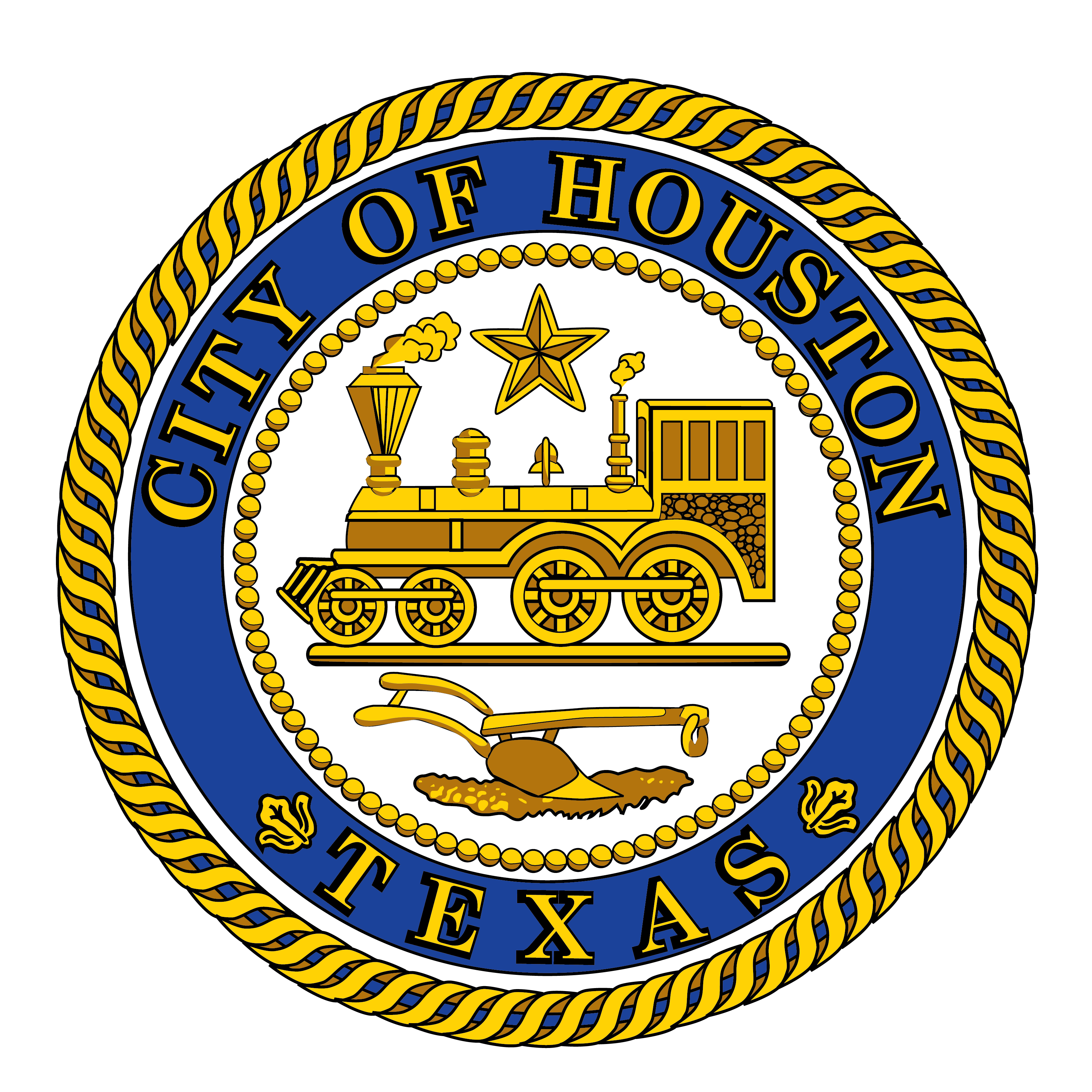 Questions
And 
Discussion
8
HUMAN RESOURCES
PART 2- PRESENTATION
Request for Proposal for
HR Consulting Services
Overview of Request for Proposal
The City’s Human Resources (HR) Department requires consultants, auditors and actuaries to comply with federal and state regulatory guidelines and assist with major contracts and projects. 

The major categories of services needed are:
Health Benefits Consulting Services
Ten (10) Projects
Other Benefits Consulting Services
Three (3) Projects
Actuarial and Auditing Services
Five (5) Projects
10
Overview of Request for Proposal Cont’d
The Request for Proposal (RFP) is for a three (3) year contract with two (2) one-year options to renew annually, for a maximum five-year contract term for the HR Department.

The effective contract date is estimated to begin in  September 2020.
11
Procurement Process
The RFP was released February 7, 2020.  Responses were due February 25, 2020.
Five (5) vendors proposed plans to provide Human Resources Benefits Consulting and/or Advisory Services.
The five vendors who proposed were:
Gallagher
Holmes Murphy
RHI
Segal
USI
12
Procurement Process Cont’d
Criteria for evaluation of proposals:
The quality, comprehensiveness and adequacy of proposed work plan; ability to meet service requirements and capacity to perform the Scopes of Services requested in the RFP
Qualifications and specialized experience of vendor and their key personnel to successfully provide services by experience with projects of similar scope of magnitude
The ability of the vendor to provide the best value for the dollars that City will expend
References
13
RECOMMENDATION
Approve:
The recommended vendor for the Human Resources Benefits Consulting and/or Advisory Services.
14
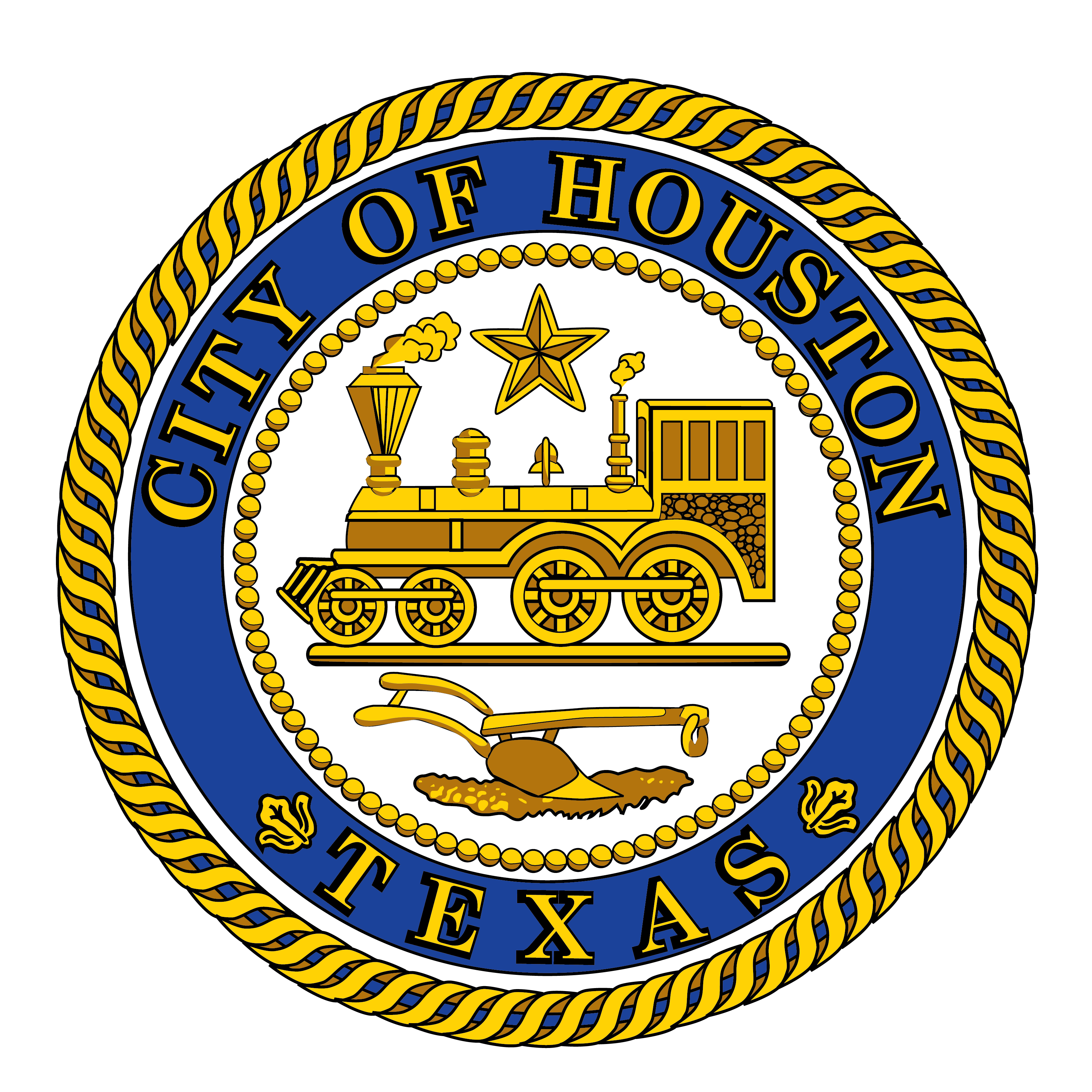 Questions
And 
Discussion
15